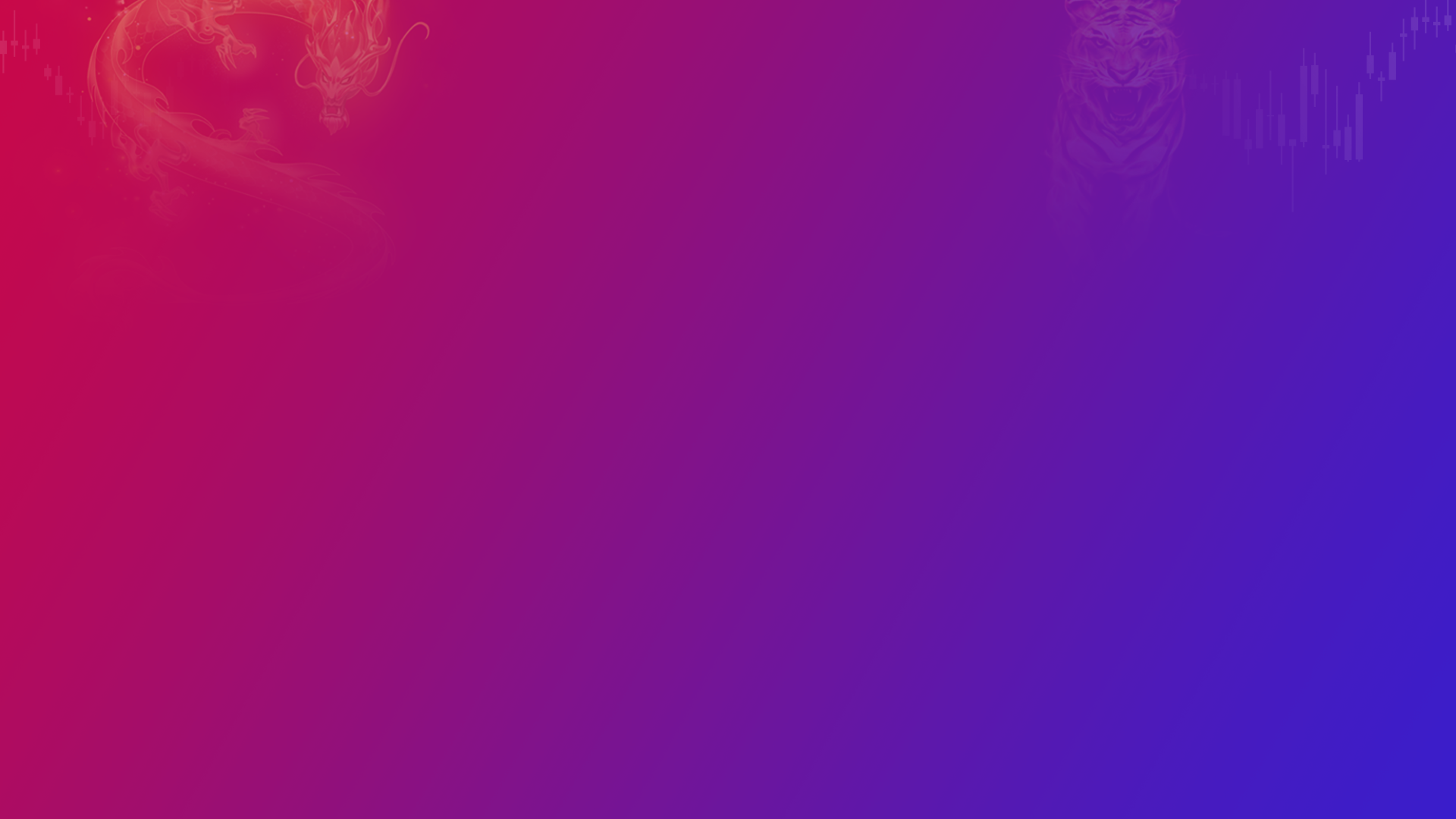 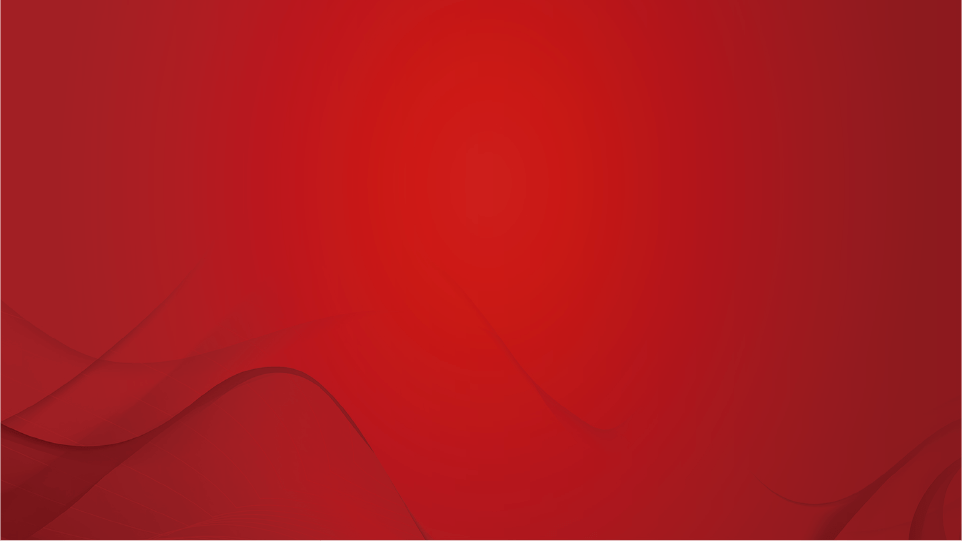 A1120619100001
执业编号
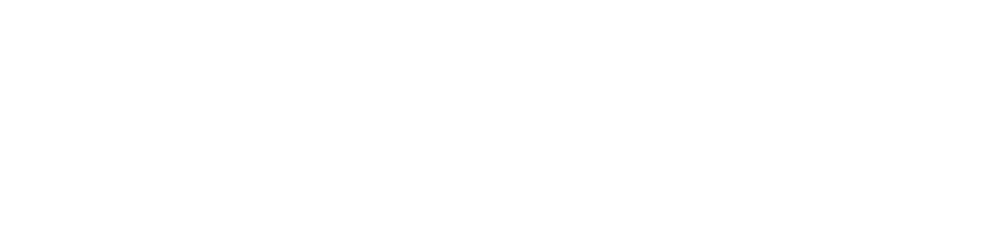 龙虎受伤机会
也是跌出来的
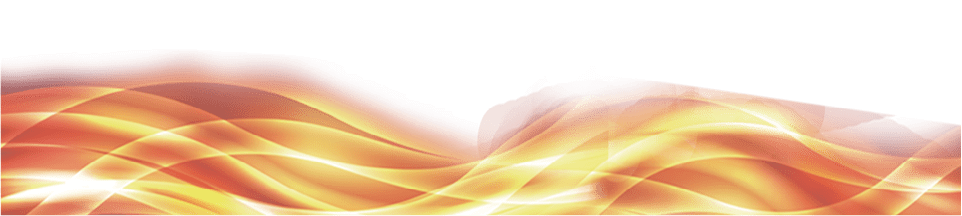 2024/4/16
张明科
经传投研
课程日期
盘面节奏
大盘
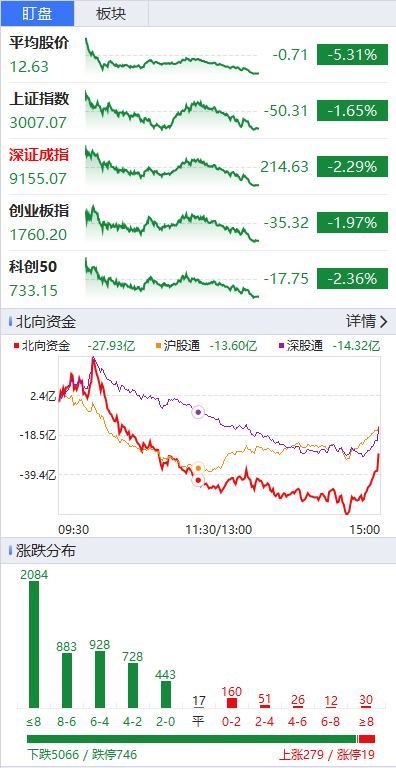 今天又重回年前“千股跌停”，熟悉的味道，熟悉的配方
等待暴力反弹
看哪个板块指数，短线超跌数值拐头向下，率先发起反攻
龙虎复盘
短线热门板块
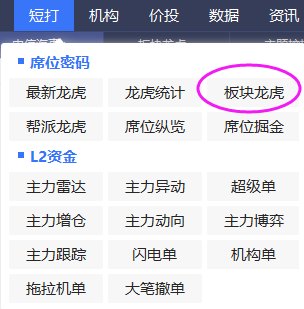 4月16
上榜次数越多，短线越热门(暴涨暴跌的都在这里了）
阶段潜力板块
4月16
最近5日，一线机构看好，上榜次数较多者，为龙虎布局
当下龙虎资金强势股
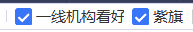 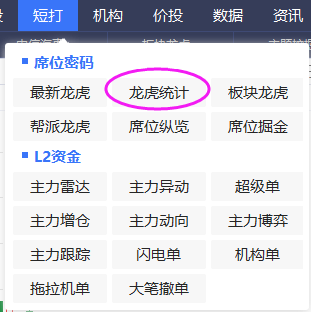 4月12
紫旗+一线机构看好，多头势力较强，优先考虑超短线
寻找紫旗回档机会
①常用的抄底战法；②叠加紫旗-龙虎受伤因素
学习提升
做龙虎≠打板
龙虎是市场短线最猛的资金，但不一定追求打板方向(安全溢价是我比较喜欢的）
龙虎交流学习阵地
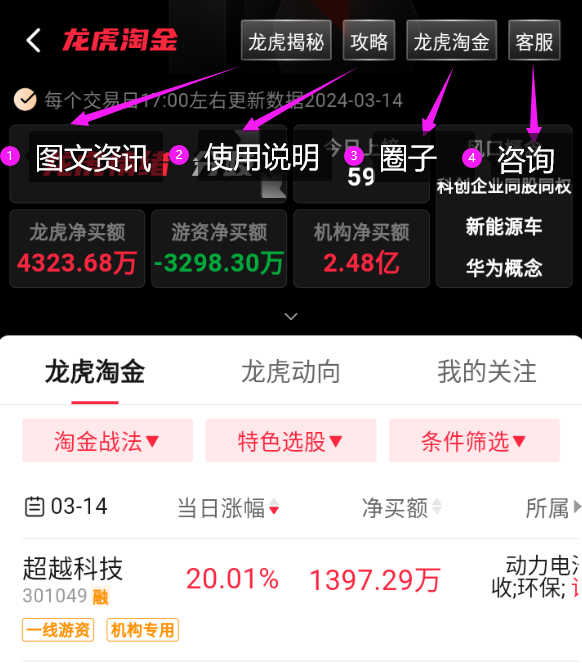 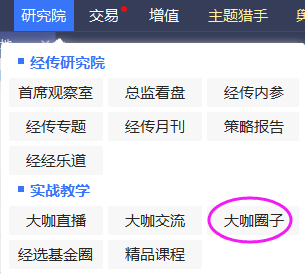 PC
APP
龙虎淘金圈子，有「龙虎知识，机会分析，游资列传」等内容，欢迎交流学习
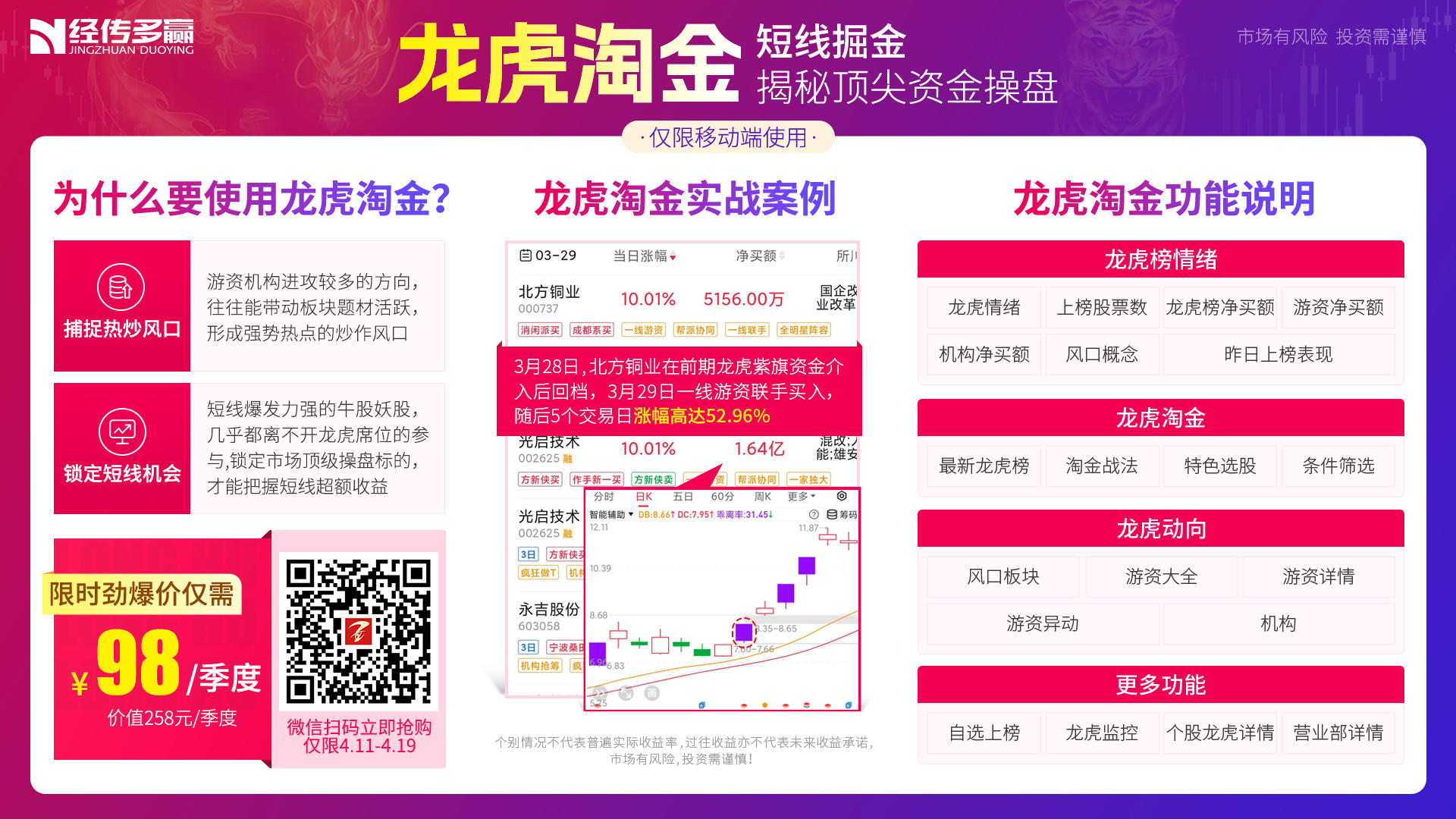 龙虎淘金使用反馈
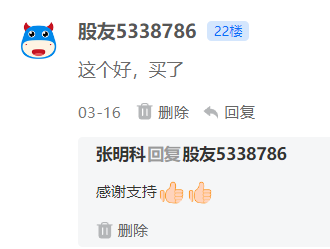 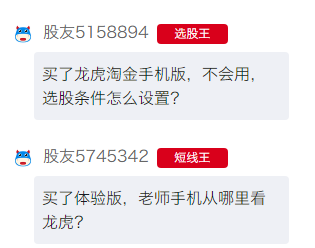 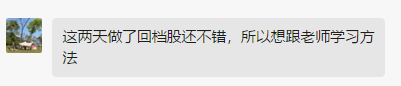 [Speaker Notes: https://activity.n8n8.cn/link/lhtj-zmk]